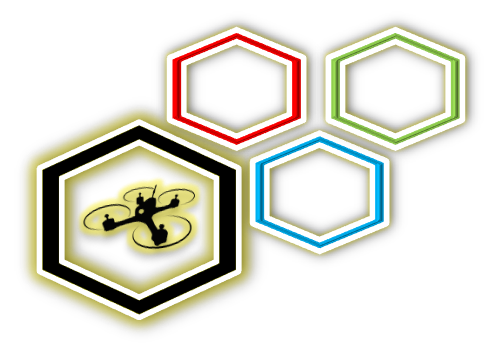 FINANACE DEPARTMENT
AirSwift
Sky is not the limit
Team:- MERCURY
MAIN OBJECTIVES
1. To achieve Break-Even within first year of operations.
2. Dividing the Budget for whole division for Financial Year 2021-2022 is Rs. 10 Crore
MONTHLY EXPENDITURES
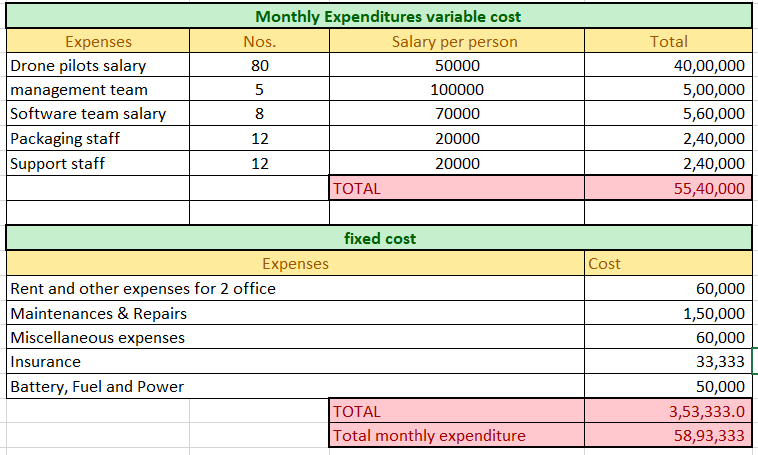 INVESTMENT AND BUDGET ALLOCATED
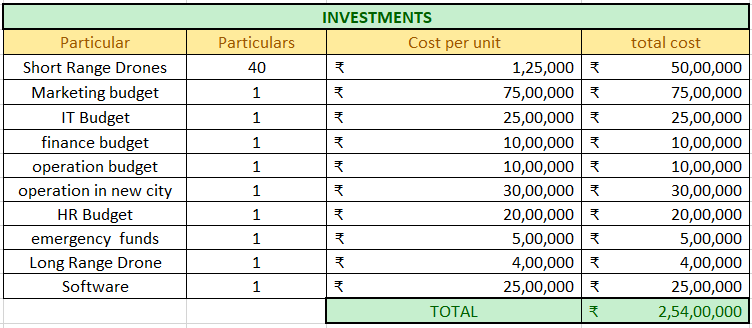 OPERATION CALCULATION
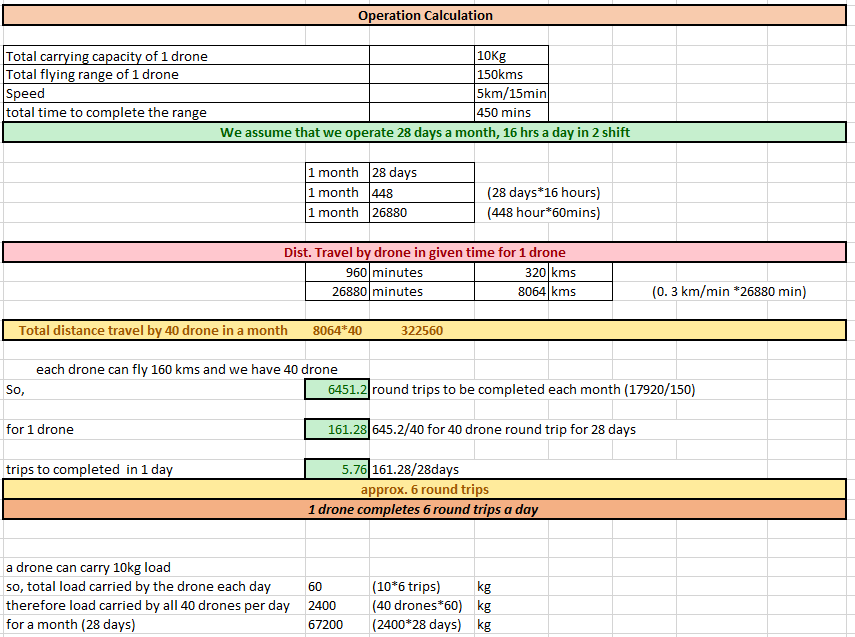 PLANS
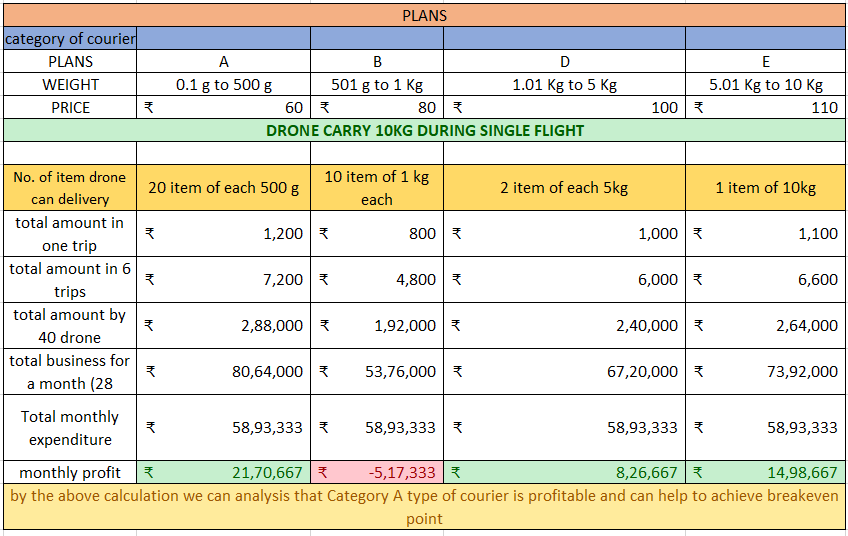 PROJECTION AND CONCLUSION
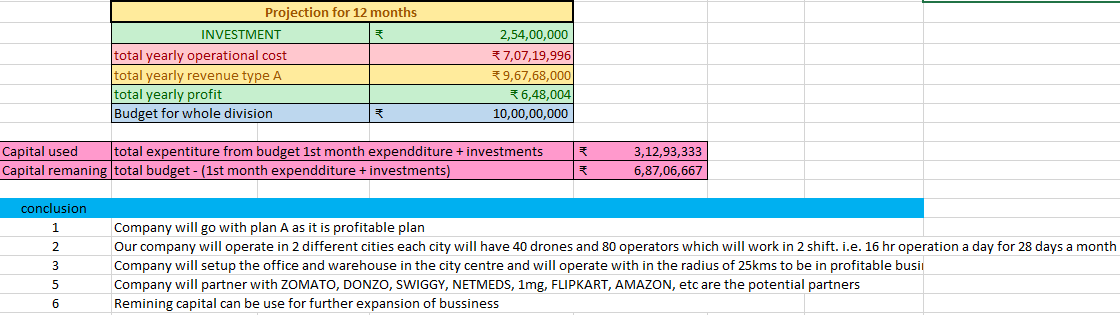 THANK     YOU